Chapter 22
Infectious Diseases of the Gastrointestinal Tract
Diseases of the Gastrointestinal Tract
A. 22.3 Gastrointestinal Tract Diseases Caused by Microorganisms
1. Tooth and Gum Infections
A) If left undisturbed, normal biota biofilm eventually contains anaerobic bacteria that can damage the soft tissues and bones (periodontium) surrounding the teeth
B) Introduction of carbohydrates to the oral cavity can result in breakdown of dentition
Diseases of the Oral Cavity
C) Dental Caries (Tooth Decay)
1) This is an endogenous infection 
a) Most common infectious disease of humans 
b) Young are more susceptible than old
2) Causative agent – Streptococcus mutans and sucrose
a) Thrive in acidic environments, however saliva in the mouth keeps the pH normally about 7
Diseases of the Oral Cavity
3) Use pili to attach to tooth enamel
4) Metabolize sucrose to produce two chemicals
a) Glucan – a key component to dental plaque; makes the plaque impenetrable to saliva
b) Lactic acid – breaks down the tooth’s enamel
5) Once the enamel is compromised, S. mutans, along with other oral bacteria, causes an infection of the underlying tissue
Diseases of the Oral Cavity
D) Periodontal Disease
1) Chronic inflammation of the gums (gingivitis) and tissues around the roots of the teeth (periodontitis)   
a) Primarily a disease of persons 35+
2) Hundreds of bacterial species are involved but the most likely cause is Porphyromonas gingivalis
Diseases of the Oral Cavity
a) Release enzymes which cause a weakening of gingival tissue and the surrounding bone along with possible inflammation
3) Most individuals are asymptomatic but some experience bleeding & sensitive gums, bad breath, tooth discoloration, loosening of (and potentially the loss of) the tooth
Diseases of the Salivary Glands
2. Mumps
A) Mumps is an acute viral infection of the parotid glands (Parotitis)
B) The mumps virus belongs to the Paramyxovirus family
C) Incubation period 2 to 3 weeks
Diseases of the Salivary Glands
D) Symptoms include fever, headache, sore throat, face pain, and swelling of the parotid glands
E) In addition to targeting the parotid gland, the virus also targets the testes, ovaries, meninges and pancreas
F) Transmission is by direct contact or by inhaled respiratory droplets
Diseases of the Stomach
3. Gastritis and Gastric Ulcers
A) Inflammation of the stomach associated with the production of gastric ulcers
B) Caused by Helicobacter pylori
1) It is acidophilic and urease positive
C) Can develop into gastritis, gastric ulcers, or duodenal ulcers
1) Gastritis:  sharp or burning pain emanating from the abdomen
Diseases of the Stomach
2) Gastric ulcers are actual lesions in the mucosa of the stomach
3) Duodenal ulcer:  lesion in the uppermost portion of the small intestine
4) Severe ulcers can be accompanied by bloody stools, vomiting, or both
D) Infection can persist for years or life
1) Long-term infection with H. pylori might be a contributing factor to stomach cancer
Diarrheal Illnesses
4. Diarrheal Illnesses
A) In the U.S., up to a third of all cases transmitted by contaminated food
B) Most cases are self-limiting and do not require treatment
Diarrheal Illnesses
C) Salmonellosis
1) Caused by numerous strains of Salmonella 
a) The most common cause is Salmonella enteritidis
2) Salmonella is among the normal flora of the GI tract of many animals
Diarrheal Illnesses
a) Frequently found in food products such as eggs, poultry, milk, and mayonnaise
b) Transmission is primarily by eating raw or undercooked food products 
3) Symptoms include fever, abdominal cramps, and diarrhea lasting 4-7 days and passing without treatment
Diarrheal Illnesses
D) Typhoid Fever
1) Caused by Salmonella typhi
2) Fecal-oral route of transmission; attacks the small intestine	
3) Without treatment, symptoms include high fever (103-104o), malaise, stomach pains, loss of appetite and in some cases a rash develops
Diarrheal Illnesses
a) The fever can last for weeks-months if not treated; 2-3 days with treatment
4) Symptoms usually pass in about a month but patients may still harbor and spread the bacteria for long periods
5) It often resides in the gallbladder of asymptomatic hosts (ex. “Typhoid Mary” infected ~53 people without ever becoming ill)
Diarrheal Illnesses
E) Shigellosis (Dysentery)
1) Primarily caused by Shigella dysenteriae (not common is U.S.), Shigella flexneri, and Shigella sonnei 
a) The bacteria attack the large intestine 
2) It is transmitted via a fecal-oral route
Diarrheal Illnesses
3) Produces a potent toxin known as Shiga toxin which causes a breakdown of the intestinal lining
4) Symptoms include fever, inflammation of the gut wall, profuse diarrhea often containing blood & mucus
Diarrheal Illnesses
F) Escherichia coli infections
1) Gram-negative, lactose-positive rod
2) The most virulent strain is E. coli O157:H7
3) Virulent strains include:
a) Enterohemorrhagic E. coli (E. coli O157:H7) 
i) Symptoms range from mild gastroenteritis with fever to bloody diarrhea
Diarrheal Illnesses
ii) About 10% of patients develop hemolytic uremic syndrome (can cause kidney damage and failure)
iii) Can also cause neurological symptoms such as blindness, seizure, and stroke
b) Enterotoxigenic E. coli
i) Causes severe diarrheal illness in the small intestine
Diarrheal Illnesses
c) Enteroinvasive E. coli 
i) Causes an inflammatory disease of the large intestine
d) Enteropathogenic E. coli 
i) Linked to a wasting form of infantile diarrhea
e) Enteroaggregative E. coli 
i) Can cause chronic diarrhea in young children and in AIDS patients
Diarrheal Illnesses
G) Campylobacteriosis
1) The leading bacterial form of diarrhea in the U.S.
2) Caused by Campylobacter jejuni
3) Fecal-oral route of transmission
Diarrheal Illnesses
4) C. jejuni is among the normal flora of many animals especially poultry (89% of raw poultry harbors the pathogen)
5) C. jejuni can result in a rare complication called Guillain-Barre syndrome that is characterized by generalized paralysis
Diarrheal Illnesses
H) Clostridium difficile (C. diff)
1) Causes pseudomembranous colitis
2) Major cause of diarrhea in hospitals
3) Able to superinfect the large intestine when drugs have disrupted the normal flora
4) Produces two enterotoxins (toxins A and B) that cause areas of necrosis in the wall of the intestine
Diarrheal Illnesses
I) Cholera
1) Caused by Vibrio cholera
2) V. cholera is acquired via fecal-oral transmission, binds to cells in the small intestine
a) Produces a powerful enterotoxin (cholera toxin) that results in the loss of ~20L of fluid daily (10x normal)
Diarrheal Illnesses
i) Commonly referred to as “rice-water stool”
3) If untreated, can cause death in 48 hours and has a 55% mortality rate
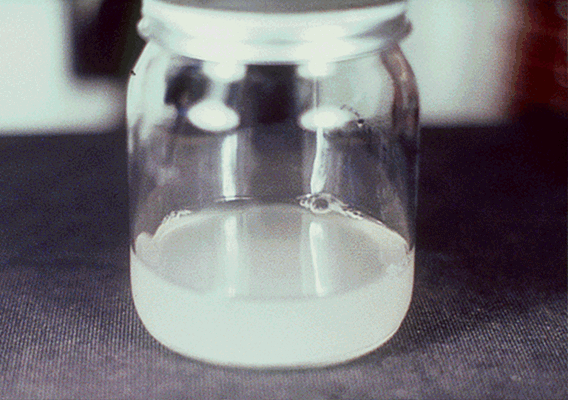 Diarrheal Illnesses
J) Cryptosporidium
1) Caused by Cryptosporidium parvum
2) Ingested as cysts, usually when agricultural “run-off” has contaminated a water supply
3) Prevalent in cattle but not identified as a threat to humans until the AIDS epidemic
4) Characterized by fever, loss of appetite, nausea, crampy abdominal pain & profuse, watery diarrhea
Diarrheal Illnesses
K) Rotavirus
1) Causes most cases of viral gastroenteritis in infants and children 
2) Initial symptoms include vomiting and a slight fever followed shortly by profuse, watery diarrhea
3) Effects of infection vary with age, nutritional state, general health, and living conditions of the patient
Diarrheal Illnesses
4) Symptoms generally pass in about a week but can last for weeks in some cases
5) Two vaccines are available but have to be administered at 2 & 4 (or 2, 4, & 6) months to be effective
Diarrheal Illnesses
L) Norovirus
1) Noroviruses are responsible for half of all cases of viral gastroenteritis in the U.S.
2) Transmission is fecal-oral route or from eating contaminated shellfish
3) Symptoms include nausea, vomiting, diarrhea and stomach cramps which usually pass in 12-60 hours even without treatment
Diarrheal Illnesses
M) Giardiasis
1) Most common waterborne illness in the U.S.
2) Caused by Giardia lamblia
3) Symptoms are generally mild including indigestion, nausea, diarrhea with a floating stool, flatulence, and abdominal cramps
a) Symptoms may last for several weeks
Diarrheal Illnesses
4) Transmitted via fecal-oral route usually via contaminated drinking water
5) Symptomatic & asymptomatic patients become long-term carriers
Hepatitis
5. Hepatitis – inflammation of the liver
A) Hepatitis A (HAV)
1) Spreads via fecal-oral route
2) Most infections are asymptomatic or show only mild symptoms
a) Jaundice is rare and the virus is not linked to liver cancer
3) A vaccine is available
Hepatitis
B) Hepatitis B (HBV)
1) It is transmitted via blood and body fluids with a small infectious dose
a) Transmission has been traced to the sharing of razors and toothbrushes
2) Jaundice, tender swollen liver, coke-colored urine, and clay-colored stool are common symptoms
Hepatitis
a) Chronic infections can lead to cirrhosis & liver cancer
3) A vaccine is available
Hepatitis
C) Hepatitis C (HCV)
1) Considered a “silent epidemic”
a) Takes many years to cause noticeable symptoms
2) Transmission is via blood and body fluids
3) Symptoms similar to Hepatitis B including jaundice, coke-colored urine, and clay-colored stool
Hepatitis
a) Chronic infections can lead to cirrhosis & liver cancer
4) There is no vaccine
Hepatitis
D) Hepatitis D (HDV)
1) Can only infect individuals with HBV
2) Transmission is via blood and body fluids
3) Magnifies the symptoms of HBV 
4) There is no vaccine
Hepatitis
E) Hepatitis E (HEV)
1) Similar to HAV; fecal-oral route; mild prolonged infection
2) Not yet common in the U.S.
3) There is no vaccine
Hepatitis
F) Hepatitis G (HGV)
1) Transmitted in blood and body fluids
2) Although not directly linked to HBV or HCV, often seen as a co-infection in those patients
3) Generally asymptomatic or causes only mild symptoms in individuals with only HGV
4) There is no vaccine
Hepatitis
G) Treatments
1) HAV – no specific treatment as it will often resolve itself spontaneously; patient should, however, abstain from drugs and alcohol during this time
2) HBV – only treatment for acute infections is rest along with high carb/high protein diet to repair damaged liver cells; chronic patients may be given interferon
Hepatitis
3) HCV – along with the commonly used ribavirin, multiple drugs, including Harvoni and Epclusa, have been approved 
4) HDV, HEV, HGV – there are no effective treatments as of yet
Parasitic Infections - Tapeworms
6. Parasitic Infections of the GI Tract
1. Tapeworms
A) Multiple types but all are associated with ingestion of undercooked, contaminated meat products
1) Taenia saginatus – beef
2) Taenia solium – pork
3) Diphyllobothrium latum – fish 
4) Dipylidium caninum – dog/cat
Parasitic Infections - Tapeworms
B) Tapeworm infections often go unnoticed, but it can be serious if tapeworm obstructs the GI tract
1) If symptoms are present they are often nonspecific such as upset stomach, diarrhea, weight loss, anemia, weakness, fatigue, and occasionally eggs or larva in the stool
C) Treatment usually targets only adult tapeworms; thorough hand-washing is a must to prevent reinfection
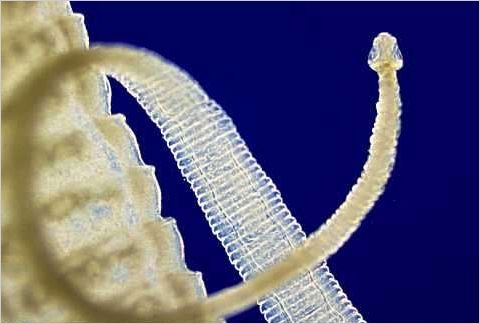 Parasitic Infections - Flukes
2. Flukes
A) Opisthorchis sinensis & Clonorchis sinensis – “Chinese liver flukes” 
1) Associated with eating raw or undercooked fish
2) Flukes reside in the bile duct
3) Biliary inflammation/obstruction and liver damage can occur from chronic infections
Parasitic Infections - Flukes
B) Fasciola buski – intestinal fluke 
1) Large intestinal parasite acquired by ingesting the larval form of the worm encysted on unwashed plants
2) Light infections are often asymptomatic but heavily infected individuals may experience abdominal pain, diarrhea, malabsorption and toxemia
Parasitic Infections - Flukes
C) Schistosoma mansoni – blood fluke
1) Reside in the veins of the abdominal cavity
2) Acquired when the person comes into contact with the larva which penetrates hair follicles
3) Symptoms include rash, itchy skin, fever, chills, cough and muscle aches
4) Eggs move into the intestines or bladder and leave the body in feces or urine
Parasitic Infections - Flukes
D) Paragonimus westermani – lung fluke
1) Acquired when a person consumes infected shellfish; larva enter the bloodstream and move to the lungs
2) After reproducing in the lungs, eggs are coughed up and move into the GI tract where they leave in feces
Parasitic Infections - Nematodes
3. Nematodes
A) Enterobius vermicularis – “pinworms”
1) Most common Helminth infection in the U.S.
2) Transmission is fecal-oral route and occasional airborne
3) Females emerge from the anus to lay eggs
a) This usually causes itchiness which is often the most  common symptom of the infection
Parasitic Infections - Nematodes
B) Trichuris trichiura – “whipworm” 
1) Common in tropical climates where sanitation is poor 
2) Transmitted by fecal-oral route
3) May be asymptomatic but can cause bloody diarrhea and iron-deficiency anemia
a) Profusion of the rectum can occur with severe infections
Parasitic Infections - Nematodes
C) Necator americanus & Ancylostoma duodenale – “hookworms” 
1) Burrows through the skin of people walking barefoot on contaminated ground, move into the bloodstream and enter the lung tissue
a) Results in an itchy rash at the entry sight followed by a cough and sometimes bloody sputum
Parasitic Infections - Nematodes
2) The larva then move up the bronchi and are swallowed, taking up host in the small intestine
a) Results in nausea, vomiting, diarrhea and abdominal discomfort
b) Eggs and blood can sometimes be seen in the patient’s stool
Parasitic Infections - Nematodes
D) Trichinella spiralis – “trichinosis, trichiniasis, trichinellosis” 
1) Associated with eating undercooked meats such as pork
2) Ingested cysts break open and grow into adult worms which produce more cysts 
a) Results in GI symptoms
Parasitic Infections - Nematodes
3) Worms then move into bloodstream and move into muscle tissue including the heart and diaphragm
a) Results in muscle pain especially when breathing and chewing
4) In severe infections, the worms can invade lung and brain tissue